مراجعة الدرس ص15
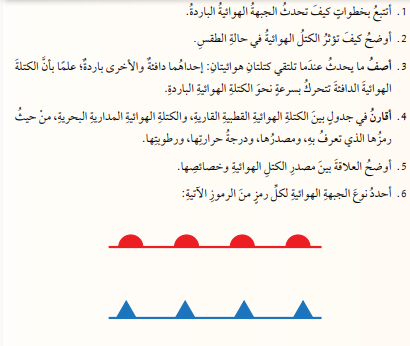 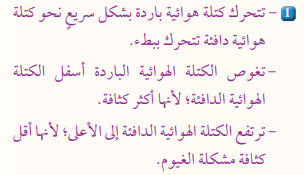 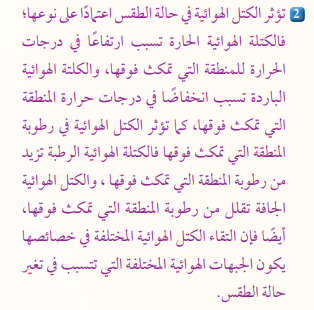 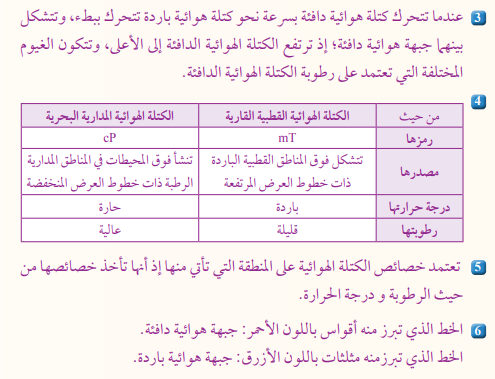